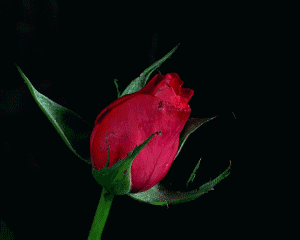 সবাইকে স্বাগতম
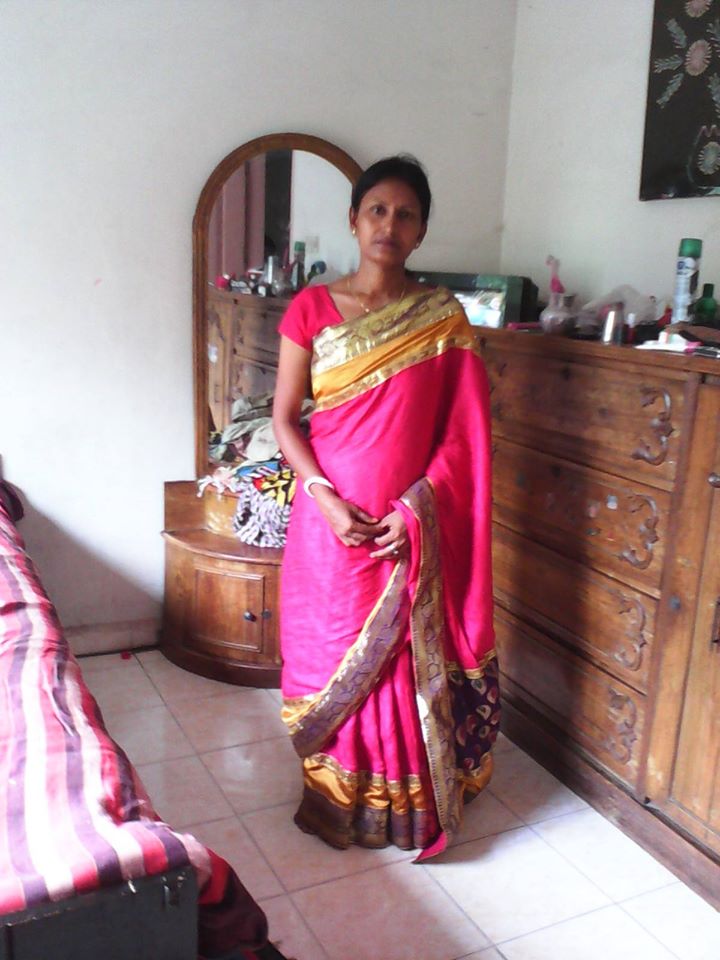 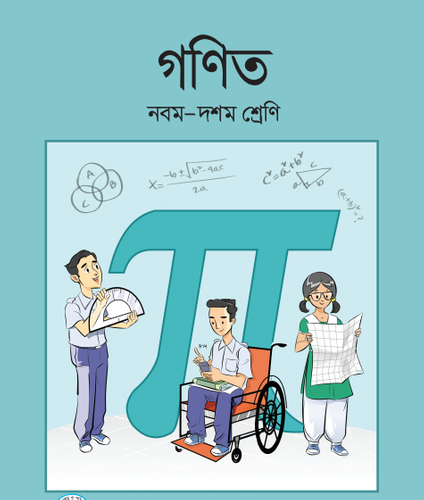 পরিচিতি
সংগীতা হালদার
(এ্‌ম,এস-সি, এম.এড ) 
সহকারী শিক্ষক(গণিত) 
কাজী আব্দুল মাজেদ একাডেমী, পাংশা, রাজবাড়ী।
মোবাইল : ০১৭১৬৭৯২৪৫৯
E-mail: sangitahalder77@gmail.com
শ্রেণীঃ ৯ম
বিষয়ঃ গণিত
অধ্যায়ঃ ৩য় ( অনুঃ ৩.১ )
বিষয়ঃ বীজগণিতিক সূত্রাবলী প্রয়োগ
সময়ঃ ৫০ মিনিট
তারিখঃ১৪.০৮.২০২০
8/14/2020
তোমাকে তোমার বন্ধু  ১ টি আম এবং ১ টি কলা দিল এবং যোগ করতে বললো বীজগণিতের ভাষায় কিভাবে লিখবে ?
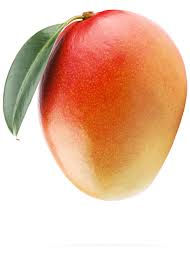 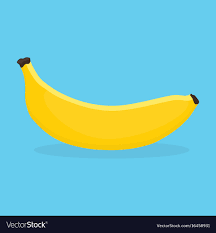 =   a+b
a+b এদেরকে কী ধরণের রাশি বলে ?  
এদেরকে বীজগাণিতিক রাশি বলে ।
x3+xy, ax+by+c, pa+qb, 5a+7b

এগুলো কি ধরনের রাশি?
 
বীজগাণিতিক রাশি
বলতো নিচের সূত্র সমান কি হবে ?
এগুলোকে কিসের সূত্র বলে ? 
বীজগাণিতিক সূত্র বলে ।
পাঠ শিরোনাম
৩য় অধ্যায় / অনু---৩.১
বীজগাণিতিক সূত্র এবং এর প্রয়োগ
শিখন ফল

১। বীজগাণিতিক সূত্রগুলি লিখতে পারবে ।
২। বীজগাণিতীয় সূত্র প্রয়োগ করে দ্বিপদী ও ত্রিপদী রাশির বর্গ নিরূপণ করতে পারবে।
৩। সূত্র প্রয়োগ করে বিভিন্ন গাণিতিক সমস্যার সমাধান করতে পারবে।
বীজগণিতীয় সূত্রঃ 

 বীজগণিতীয় প্রতীক দ্বারা প্রকাশিত যেকোনো সাধারণ নিয়ম বা সিদ্ধান্তকে বীজগণিতীয় সূত্র বা সূত্র বলা হয় ।
বীজগাণিতিক সূত্রাবলি
  i.(a+b)2=a2+2ab+b2
 ii.(a-b)2=a2-2ab+b2
iii.a2-b2=(a+b)(a-b)
iv.(a+b+c)2=a2+b2+c2+2ab+2bc+2ca
অনুসিদ্ধান্ত/ সূত্রের বিশেষ রূপ 
  i.a2+b2=(a+b)2-2ab
 ii.a2+b2=(a-b)2+2ab
iii.(a+b)2=(a-b)2+4ab
iv.(a-b)2 =(a+b)2-4ab
 v.2(a2+b2)=(a+b)2+(a-b)2
vi.4ab=(a+b)2-(a-b)2
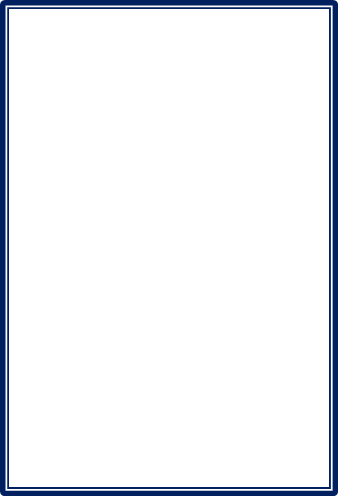 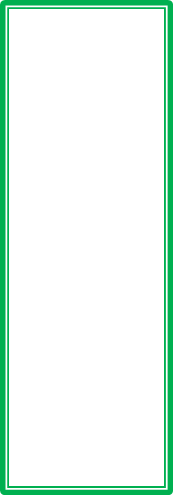 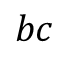 দলীয়  কাজ
সূত্রের সাহায্যে বর্গ নির্ণয় করঃ
১। (চ)  ax-by-cz
‡`Iqv Av‡Q,
মূল্যায়ন
বাড়ির কাজ
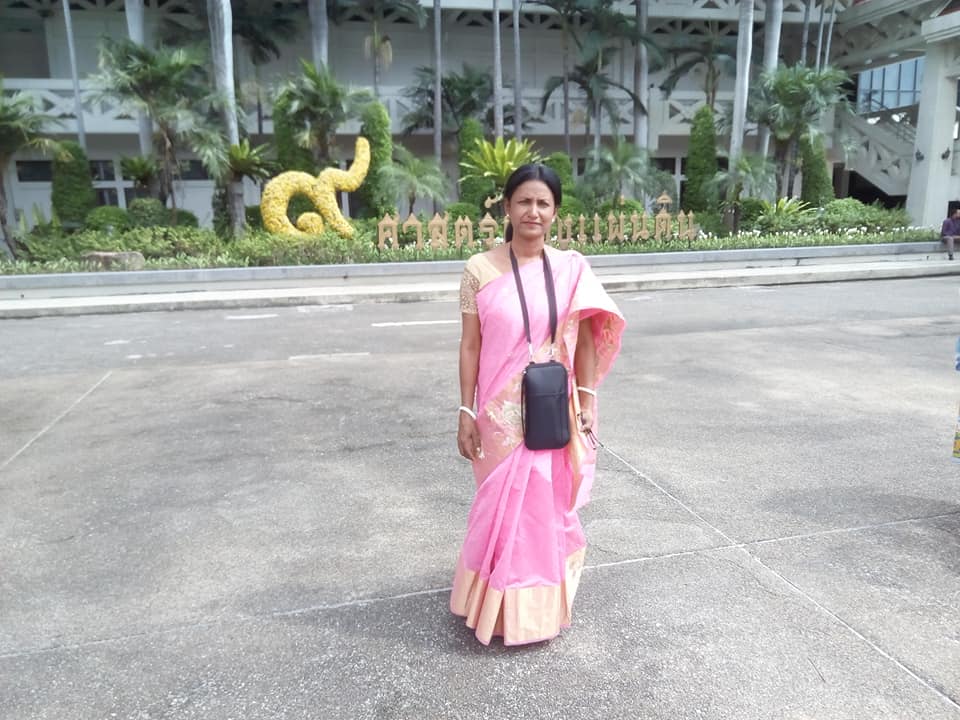 সবাইকে ধন্যবাদ
8/14/2020